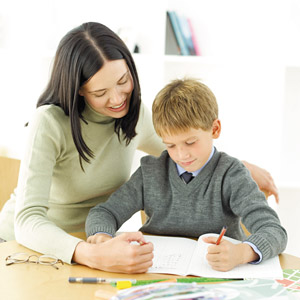 Впровадження креативних освітніх технологій в практику початкової школи
Впровадження креативних освітніх технологій в практику початкової школи
У «Національній доктрині розвитку освіти України у ХХІ столітті» наголошується на зміні знанієвої парадигми освіти,  на діяльнісно – розвивальному та обов’язковому переході від інформаційно – репродуктивного навчання до особистісно орієнтованого. Основою духовно – творчого розвитку школярів має бути мистецька освіта, сутність якої полягає у «поєднанні інтелекту та почуттів». Співіснування кожної людини з оточуючим світом на 20% відбувається завдяки розуму, а решта – через почуття, зокрема, естетичні.
	Педагогічні умови забезпечення процесу повноцінного особистісного розвитку учнів:
 удосконалення вітчизняної системи освіти і виховання;
 якісні зміни у розумінні людини її духовних, етичних, інтелектуальних потреб;
 більш активне використання в навчальному процесі педагогічного впливу мистецтва;
 впровадження освітніх технологій, що активізують креативність особистості.
2
Впровадження креативних освітніх технологій в практику початкової школи
Креативність – характерна ознака творчої особистості, яка має внутрішні передумови, що забезпечують її творчу і пошукову активність та дослідницьку поведінку, а також спроможність реалізовувати свій творчий потенціал за власною ініціативою і вибором відповідних засобів.       Креативність – передумова для будь-якої творчої діяльності, з мотивованим прагненням індивідууму до самовираження та самоствердження.

Термін “технологія” походить від грецького Techne- мистецтво, і logos- наука, вчення. Тобто “технологія” - це наука про майстерність, мистецтво здійснювати виробничий процес.

       Педагогічна технологія – це змістовна техніка реалізації навчального процессу.
3
Впровадження креативних освітніх технологій в практику початкової школи
Будь-яка педагогічна технологія повинна відповідати основним критеріям технологічності: 
– концептуальність (кожній технології притаманна опора на певну наукову концепцію, що включає філософське, дидактичне та соціально - педагогічне досягнення цілей); 
– системність (мають прослідковуватись усі ознаки системи – логіка процесу, взаємозв’язок його частин, цілісність); 
– керованість (передбачається можливість діагностики досягнення цілей, планування процесу навчання); 
– ефективність (технологія повинна вибиратися відповідно до оптимальних затрат для досягнення результатів); 
– гарантування досягнення певного стандарту досягнень; 
– відтворюваність (можливість застосування технологій в інших  однотипних освітніх закладах іншими суб’єктами).
4
Впровадження креативних освітніх технологій в практику початкової школи
Креативні освітні технології:
 особистісно орієнтована;
 «вальдорфська педагогіка»;
 саморозвитку (за М. Монтессорі);
 розвивального навчання;
 формування творчої особистості;
 проектно – моделюючі;
 нові інформаційні;
 колективної творчої діяльності та виховання (за І. Івановим);
 створення ситуації успіху (за А. Бєлкіним);
 інтеграцію різних видів мистецтва (за Б. Юсовим і Г. Шевченко);
 інтерактивні;
 модульно – блочне навчання.
5
Особистісно орієнтована технологія
(Психолого-дидактична концепція І.С.Якиманської)
Суть. Вирішення ключових проблем гуманізації загальної середньої освіти: 
 підвищення престижу шкільної освіти; 
 розвитку в учнів стійкого інтересу до пізнання, бажання та вміння самостійно вчитися;
  подолання труднощів, викликаних генетично та соціально обумовленими відмінностями в рівні розвитку дітей; 
 формування основ базової культури особистості.
Особистісно орієнтований підхід стверджує, що в центрі навчання знаходиться учень – його мотиви, цілі, неповторний психологічний склад.
Головні завдання особистісно орієнтованої технології:
  розвиток індивідуальних пізнавальних здібностей кожної дитини;
 максимальний вияв, ініціювання, використання індивідуального (суб'єктивного) досвіду дитини;
 допомога особистості у пізнанні себе, самовизначенні та самореалізації, уникнення формування попередньо заданих якостей;
 формування в особистості культури життєдіяльності, яка дає змогу продуктивно вибудовувати своє повсякденне життя, правильно визначати його лінію.
6
Особистісно орієнтована технологія
Аспекти особистісно орієнтованої технології навчання та виховання 
Біологічний аспект. Навчання є природовідповідним і враховує вікові та індивідуальні особливості учнів. Процес сприйняття інформації і засвоєння знань є низкою фізико-хімічних та біохімічних процесів у організмі дитини. Ці процеси, їх напрямок і швидкість є індивідуальними і залежать від зовнішніх впливів, психоемоційного стану особистості, її здоров’я. Для шкіл нового типу з підвищеним рівнем навантаження характерне зменшення кількості здорових школярів. Ставлячи в центр педагогічної діяльності емоційне, фізичне, соціальне благополуччя учнів керівники і педагоги усіх типів шкіл мають навчитися проектувати і прогнозувати освітні результати в інтересах здоров’я дітей, запобігаючи негативним наслідкам.
Психологічний аспект. Дванадцять років перебування у школі – це період, який включає в себе підлітковий період, для якого характерна зміна в характері підлітків, знижується успішність, легко виникають конфлікти з оточуючими. Тому вивчення природи психічного здоров’я і механізмів його збереження є актуальним. 
Психічне здоров’я – стан інтелектуально-емоційної сфери, основу якого складає відчуття душевного комфорту, яке забезпечує адекватну поведінкову реакцію. 
Довільність, внутрішній план дій та рефлексія – основні новоутворення дитини шкільного віку. У процесі рефлексії відбувається зміна і розвиток індивідуальної свідомості. У навчальній діяльності превалює інтелектуальна рефлексія, яка виступає механізмом усвідомленості знань, способів дій і реально виявляється в умінні планувати і організовувати процес учіння.
7
Особистісно орієнтована технологія
Педагогічний аспект. Національна доктрина розвитку освіти в Україні базується на ідеях ообистісно орієнтованої технології навчання і виховання. 
 Завдання вчителя – надати активну допомогу учневі у формуванні індивідуального стилю навчальної діяльності, для відпрацювання спеціальних компенсаторних прийомів.
 Учителю потрібно створювати умови для переживання школярем успіху і пов’язаних із ним позитивних емоцій.
 Потрібно намагатися знаходити ті сфери діяльності, в яких учень може проявити ініціативу і заслужити визнання в школі.
 Корисно фіксувати, відзначати і заохочувати найменші успіхи учня в навчанні й діяльності, незначні зсуви до кращого.
 Особливу увагу варто звернути на характер і форму осудження і засудження відстаючого учня.
Соціальний аспект. Саме вчитель повинен стати носієм і впроваджувачем моральних цінностей у свідомість підростаючих поколінь. Моральні установки повинні бути спрямовані на повагу до людини, усвідомлення цінності її життя, глибинне розуміння таких понять як совість, честь, гідність, добро, зло, дисциплінованість, порядність. Методика впровадження особистісно орієнтованого підходу в навчально-виховний процес є основою гуманізації навчання.
8
Особистісно орієнтована технологія
Принципи особистісно орієнтованих технологій навчання (За С.О. Сисоєвою)
Принцип суб’єктності. Навчання здійснюється переважно у діалогічних формах комунікативної взаємодії з учнем. 
Принцип діагностики передбачає побудову і корекцію навчально-виховного процесу на основі психолого-педагогічних діагностичних досліджень.
Принцип оптимальності. Оптимальною творчою педагогічною взаємодією вчителя і учня вважаємо таку, яка забезпечує позитивну динаміку розвитку творчих можливостей учнів у конкретних умовах педагогічної праці вчителя. 
Принцип взаємозалежності відображає взаємообумовленість творчого особистісного розвитку суб’єктів взаємодії в системі “вчитель – учень”. 
Принцип фасилітації передбачає розуміння формування творчої особистості учня у навчально-виховному процесі як процес полегшення, сприяння творчій навчальній діяльності учня, стимулювання його творчої активності. 
Принцип креативності відображає необхідність виявлення можливостей змісту навчального матеріалу для посилення його орієнтації на формування творчої особистості учня. 
Принцип доповнення передбачає посилення розвитку творчих можливостей учнів в позаурочний час. 
Принцип варіативності виражає необхідність подолання одноманітності змісту, форм, методів навчання. 
Принцип самоорганізації відображає особливості управління процесом формування творчої особистості учня, які орієнтують вчителя на внутрішній вплив.
9
Особистісно орієнтована технологія
Дидактичні вимоги до змісту особистісно орієнтованого уроку:
 використання різноманітних методів і форм організації навчальної діяльності, які дозволяють розкрити суб'єктний досвід учнів;
 створення атмосфери зацікавленості кожного учня у роботі класу;
 стимулювання учнів до висловлювань, використання різних способів виконання завдань, право на помилку одержання неправильних відповідей і под.;
 використання на уроці дидактичного матеріалу, який дозволяє учневі вибрати найбільш значущі для нього вид і форму навчального змісту;
 оцінювання діяльності учня не тільки за кінцевим результатом (правильно* неправильно), а й у процесі його досягнення; 
 заохочення намагань учня знаходити власний спосіб роботи (вирішення задачі), аналізувати способи роботи інших учнів у ході уроку, обирати і використовувати найраціональніші;
 створення на уроці педагогічних ситуацій спілкування, яке дає можливість кожному учневі виявити ініціативу, самостійність, вибірковість у способах роботи; створення ситуацій для природного самовираження учня.
Прогнозовані результати: розвиток суб'єктності, пізнавальних мотивів учіння.
10
«Вальдорфська педагогіка» 
(Автор Рудольф Штайнер)
Суть. Поєднання можливостей мислительного, естетичного, трудового, соціального, морального виховання, принципи індивідуального підходу і свободи у вихованні, питання режиму дня й ритму року, що мають у своїй основі різнобічні знання про дитину, яка розвивається. Сутність «вальдорфської педагогіки» полягає в тому, що розвиток здібностей до пізнання, образного сприйняття світу приводить дитину чи молоду людину до досконалості.
Методи викладання: 
метод «душевної економії». В процесі навчання у дітей розвивають ту діяльність, яку дитина може освоїти на цьому етапі розвитку без внутрішнього спротиву організму.
метод «навчання у супроводі почуттів» (до 12 років). Процес запам’ятовування полегшується завдяки залученню почуттів у дитини, які є опорою для пам’яті.
гетеаністичний метод навчання (образний виклад навчального матеріалу), який буквально означає - пізнавати світ, пізнаючи себе, пізнавати себе, пізнаючи світ.
метод епох. Вивчення одного і того ж предмета ведеться щоденно із 7 год 40 хв (врахування добових біоритмів) упродовж 3-4 тижнів. Вчитель спочатку створює цілісний образ нового матеріалу, а згодом продовжує вивчення на основі його "розгортання".
11
«Вальдорфська педагогіка»
Особливості технології: 
 Розклад занять складається з трьох частин. Перша частина – «головний урок», дисципліна, яка поглиблено вивчається. У другій половині дня - предмети, які активізують дихання і будуються як процес вправ: іноземна мова, музика і евритмія. 
 Підсумкова і обов’язкова частина шкільного дня – заняття ремеслом. Учні вчаться робити все своїми руками, використовуючи натуральні матеріали: вовна, рослинні фарби, крейда, камінь, метал.
 Один вчитель працює з дітьми до 8 класу.
 До старших класів діти отримують розгорнуту характеристику (замість балів), де враховуються успіхи й невдачі.
 Діти не мають підручників, складають їх самостійно. Це дає змогу розвиватися творчо й інтелектуально.
 Заборона або жорстке обмеження на перегляд телевізора і користування комп'ютером до старшої школи. Альтернативні заняття.
 Школа - республіка з рівних громадян – учителів, учнів, батьків, пов’язаних спільною діяльністю і взаємною відповідальністю. Відсутній директор.
12
«Вальдорфська педагогіка»
Принципи діяльності вальдорфської школи передбачають: 
1) виховання в дусі свободи, що веде дитину до вільного і глибокого самопізнання, комплексного розвитку внутрішніх сил, самовизначення в житті; 
2) цілісність формування особистості - єдність її тілесної, душевної і духовної сторін; 
3) врахування особливостей вікових циклів розвитку, добових біоритмів; 
4) опору на авторитет вихователя, батьків, духовного ідеалу.
Фундаментальний принцип вальдорфської педагогіки — «художнє передує інтелектуальному».

Прогнозовані результати:
розвиток природних здібностей та творчості (креативності) людини.
13
Технологія саморозвитку 
(за М. Монтессорі)
Суть. Методика Монтессорі є моделлю особистісно орієнтованого підходу до навчання і виховання з урахуванням сенситивності і спонтанності розвитку, а також можливостей, потреб кожної дитини. В основі лежить «сенсорна культура» (культура сприйняття зовнішнього світу).
Центральне місце у педагогічній технології М. Монтессорі належить дидактичному матеріалу (сенсорному, академічному), який є важливим засобом становлення фізичних і психічних функцій дитини, розвитку її творчості, уваги, волі, навчання письма та елементарної математики. Метапредмет Монтессорі – школи – космічне виховання. Космічне виховання є гуманізацією навчально – виховних закладів і формуванням в людини ноосферної свідомості.
Цілі технології:   
 Всебічний розвиток
 Виховання самостійності
 Поєднання в свідомості дитини предметного світу і мислительної діяльності.
Сутність (провідні положення):
1) виховання повинно бути вільним;
2) виховання повинно бути індивідуальним;
3) виховання повинно спиратися на дані спостережень за дитиною.
14
Технологія саморозвитку
Особливість.
 Відсутність пограм і уроків. 
 День починається із загального "кола". Щоранку на 15—20 хв усі збираються разом. Звучить тиха музика. Потім починається загальна розмова або обговорення.
 Після "кола" всі розходяться, кожний вибирає сам, чим він займатиметься — математикою, історією, літературою. Коли роботу закінчено цілком, дитина показує її вчителю, щоб обговорити здобутий результат.
 Дитина дістає оцінку своєї праці від дорослих і дітей, оцінює себе сама.
 Учням ніхто не дає ніяких завдань, не пояснює нову тему, ніхто їх не запитує біля дошки. 
 Кожний учень веде запис досягнень: "Я відразу біжу на допомогу, коли мене кличуть", "Я вмію придумати цікаву справу". Про свої успіхи дитина розповідає на "колі", а діти вирішують, чи так це насправді. І якщо всі погодилися, то на аркуші особистих досягнень з'являється про це запис.
 Серед дня буває ще одне загальне заняття - занурення в предмет. Діти знову на 20 хв збираються разом у дидактичному "колі". Тут формуються в систему знання з того або іншого предмета, уточнюються поняття, осмислюється термінологія, обговорюються доповіді й повідомлення.
15
Технологія саморозвитку
Вимоги до уроку:
 простота (“нічого, крім безумовної істини”);
 лаконічність (“веди рахунок своїм словам”);
 об’єктивність (“кинути промінь світла і піти своєю дорогою”).
Звернення дитини до вчителя: "Допоможи мені це зробити самому" — девіз педагогіки Монтессорі.
Ступені індивідуального «уроку номенклатури»:
1) Асоціація сенсорного сприйняття з назвою. «Це…».
2) Розпізнавання предмета чи ознаки, яка відповідає назві. «Дай мені…», «Покажи мені…».
3) Запам’ятовування слова, що відповідає предмету або ознаці. «Що це? Який це? Скільки це?»
Прогнозовані результати: всебічний розвиток,  виховання самостійності.
16
Технологія розвивального навчання
 Д.Б. Ельконіна – В.В. Давидова
Суть. Врахування та використання природних закономірностей індивідуального розвитку дитини, що зумовлюють розвиток знань, умінь, навичок і способів розумових дій, самокерованих механізмів особистості, емоційно-ціннісної та діяльнісно-практичної сфер.  Формування здібностей до самовдосконалення, саморозвитку, самопізнання через спеціально побудоване навчання.
Цілі і завдання розвивального навчання:
 Формувати теоретичну свідомість і мислення.
 Передати дітям не лише знання, вміння й навички, але й способи розумових дій.
 Відтворити в навчальній діяльності дітей логіку наукового пізнання.

Особливості методики
Концепція цілеспрямованої навчальної діяльності (ЦНД)
Цілеспрямована навчальна діяльність (ЦНД) – особлива форма активності дитини, спрямована на зміну самого себе як суб’єкта навчання, отримання внутрішніх результатів, досягнення теоретичного рівня мислення.
17
Технологія розвивального навчання
 Д.Б. Ельконіна – В.В. Давидова
Ознаки (особливості) ЦНД
 Наявність у дитини внутрішніх пізнавальних мотивів (пошук відповіді на власне запитання), що йдуть від пізнавальних потреб.
 Наявність мети свідомої самозміни («Я про це довідаюсь, зрозумію, вирішу»), розуміння й прийняття дитиною навчального завдання. 
 Здійснення самостійно всіх етапів: цілепокладання, планування, реалізацію мети і аналіз (оцінку) результату. 
 Активізація пошуку узагальнених способів дій, відшукування закономірностей, принципів.
 ЦНД є аналогом дослідницької діяльності (квазидослідницька, квазихудожня). Усі правила й закони вибудовуються дитиною власноруч. 
 Рефлекторний характер розгляду підстав власних дій. Досвід творчої рефлексії є основоположним елементом у формуванні особистості. 
Прогнозовані результати:
 Формування в учнів вміння вчитися
 Розвиток теоретичного рівня мислення
 Прагнення до самовдосконалення, саморозвитку, самопізнання
18
Створення ситуації успіху 
(за А. Бєлкіним)
Суть. Особистісно орієнтований підхід до процесу навчання та виховання. Створення сприятливих психолого-педагогічних умов для саморозвитку та самореалізації особистості школяра. 
А. С. Бєлкін вважає, що з психологічного погляду, успіх – це переживання стану радості, задоволення від того, що результат до якого прагнула особистість у своїй діяльності, або збігся з її очікуваннями, або перевершив їх. На основі цього стану формуються нові, сильніші мотиви діяльності, змінюються рівні самооцінки, самоповаги. Коли успіх стає стійким, може розпочатися своєрідна реакція, яка звільняє величезні можливості особистості.
«Створення ситуації успіху» - це педагогічна технологія, яка допомагає дитині вирости успішною, відчути радість від подолання труднощів, формує переконання, що все в житті вдається завдяки докладеним зусиллям.
19
Створення ситуації успіху 
(за А. Бєлкіним)
Алгоритм створення ситуації успіху: 
1. Зняття страху. Допомагає долати невпевненість у власних силах. 
2. Авансування успішного результату. Допомагає вчителеві висловити тверду переконаність у тому, що його учень обов` язково впорається з поставленим завданням. Це переконує і дитину. 
3. Прихований інструктаж про способи і форми здійснення діяльності. Це допомагає дитині уникнути поразки. Досягається шляхом побажання. 
4. Внесення мотиву. Показує дитині, заради чого (кого) здійснюється ця діяльність, кому буде добре після виконання. 
5. Персональна винятковість. Визначає важливість зусиль дитини в діяльності, що здійснюється або буде здійснюватися. 
6. Мобілізація активності, або педагогічне переконання. Спонукає до виконання конкретних дій. 
7. Висока оцінка деталі. Допомагає емоційно пережити успіх не в цілому результаті, а якоїсь його окремої деталі. 
Прогнозовані результати: створення сприятливих психолого-педагогічних умов саморозвитку та самореалізації особистості школяра.
20
Формування творчої особистості
Технологія формування творчої особистості поліфункціональна за суттю. Її доцільно розглядати як цілісну модель, що об'єднує локальні технології: 
 технологія створення психологічних умов підготовки школярів до творчої діяльності (А.Вержиховська та ін.); 
 технологія використання на уроці навчальних і навчально-творчих завдань (В.Барко, А.Тютюнникова); 
 технологія узагальненого заняття пошукового типу (В.Шубинський);
технологія розвитку продуктивної пізнавальної діяльності. 
Учитель вибирає та  впроваджує ту технологію, яка сприятиме найпродуктивнішому вирішенню окреслених мети і завдань. 
Технологія використання на уроці навчальних і навчально-творчих завдань (за В.Барко) 
 аналіз запитання задачі та з'ясування, що дано та що потрібно знайти;
 визначення, які дані необхідні для відповіді на запитання задачі;
 з'ясування, чи всі необхідні дані наведено в умові задачі (якщо ні, визначте засіб знаходження відповідних величин);
 планування послідовності операцій, спрямованих на знаходження відповіді (алгоритм розв'язання);
 реалізація запланованого шляху розв'язку; 
 перевірка розв'язку задачі.
21
Розвиток творчої особистості 
(ТРВЗ Г. Альтшулера)
Суть. Навчання творчої діяльності, формування прийомів творчої уяви, уміння розв’язувати винахідницькі завдання; розвиток творчого, нестандартного, діалектичного, системного мислення, кмітливості. Сприяння розвиткові технічної творчості загалом і творчості особистості зокрема. 
Виявлення суперечливих властивостей предметів явищ (протиріч), і розв’язання цих протиріч, встановлення причино-наслідкових зв’язків, вміння робити висновки, шукати і віднаходити своє рішення, бути винахідливими, кмітливими, творчими.
Сутність технології.
 Основний зміст навчання являє собою процес пошукової, винахідницької діяльності. 
 Виявлення і розв’язання протиріч – ключ до творчого мислення.
 Включення основних і доступних дітям типів проблем, характерних для певної сфери науки або практики. 
 Принцип природовідповідності. 
 Система ігрових і казкових завдань для виявлення протиріч.
 Використання оригінальних методів розвитку пізнавальних і творчих здібностей.
 Системний підхід у розвитку пошукової активності дітей.
22
Розвиток творчої особистості 
(ТРВЗ Г. Альтшулера)
Концептуальні положення технології ТРВЗ (Л.О. Макрідіна):
 теорія – каталізатор творчого розв’язання проблеми;
 знання – інструмент, основа творчої інтуїції;
 творчими здібностями наділена кожна людина (винаходити можуть всі);
 творчості треба навчати всіх!
 Творчості, як і будь-якій діяльності, можна навчитися.
Головні принципи ТРВЗ:
 розв’язання суперечностей;
 системний підхід ( вміння бачити навколишній світ у взаємозв’язку всіх його елементів);
 вміння віднайти необхідний у даній ситуації резерв.
Методи:- прийоми фантазування;
- метод асоціацій чи каталогу;
- мозковий штурм;
- метод фокальних об’єктів;
- морфологічний аналіз (метод фантограм);
- «Так – ні»;
- моделювання маленькими  чоловічками;
- метод фантастичної проблеми;               
- біном фантазії;
- оксюморон;
- символічна сенектика;
- «Добре-погано»;
- метод емпатії;
- метод оператор РЧВ (розмір, час,  вартість).
23
Розвиток творчої особистості
Мозковий штурм – пошук способів вирішення проблем, навіть нереальний: Немає олівця. Як написати записку мамі?
Оксюмарон Слово – тема, добираються спочатку прикметники, потім до них – антоніми, складаються різні словосполучення та пояснюються:
                                            ТРОЯНДА
Червона – чорна
Жива – мертва
Колюча – м’яка 
Вибираються найбільш цікаві словосполучення, складається творча розповідь.
Метод фокальних об’єктів
Слово з теми                  ДЕРЕВО
2 сторонніх слова      СУКНЯ      ВАЗА
Ознаки                        Нарядна     Висока
                                       Гарна         Скляна
                                       Кольорова Струнка
На основі поданих слів скласти розповідь про ДЕРЕВО: Дерево нарядне – ялинка взимку. Вона висока і струнка. На ній – кольорові скляні іграшки.
Морфологічний  аналіз - об’єднання між собою різних об’єктів, їх ознак тощо.
Приклад: поєднати між собою знаки «Стоп», «Залізничний шлагбаум» і «Пункт харчування». Це – дорожній знак, що означає: біля залізної дороги є чудове кафе, водій не має права їхати далі, поки не поїсть.
24
Колективна творча діяльність та виховання 
(за І. Івановим)
Концептуальні положення
Сутність технології — формування особистості в процесі роботи на користь інших людей;  організація певного способу життя колективу, де все ґрунтується на засадах моральності та соціальної творчості. Ця технологія — особистісно орієнтована, бо кожній дитині знайдеться справа для душі, яку вона може організувати, зробити краще, ніж інші.
Зміст технології.
До основи організації колективного творчого виховання покладено такі структурні компоненти технології:
Колективна організаторська діяльність.
2. Колективна творчість.
3. Колективна постановка мети.
4. Ситуацїї-взірці.
5. Емоційне насичення колективного життя.
6. Суспільне спрямування діяльності колективу.
25
Колективна творча діяльність та виховання
Етапи організації колективної творчої діяльності
Етап І. Колективне цілепокладання. Попередня анкета, опитувальник, стартові збори, «жива анкета», «чарівна скринька».
Етап II. Колективне планування справи. Поділ на групи: за інтересами, з використанням емблем, символів, кольорових жетонів. «Мозковий штурм», загальна дискусія, «Дерево ідей», експертна рада, «Банк ідей».
Етап III. Колективна підготовка справи. Розподіл групових та індивідуальних доручень (добровільність!): самовизначення, жеребкування, лототрон.
Етап IV. Проведення справи. Поєднання групових (командних) та індивідуальних завдань, конкурсів. Система підведення підсумків (нагороди, дипломи, значки, медалі, вимпели, сувеніри).
Етап V. Колективний аналіз. Анкета, розмова в колі, «відкрита трибуна», «вільний мікрофон», «конверт думки», листок самооцінки, кольородіагностіка, незакінчена теза.
Етап VI. Найближча післядія.
Технологія колективного творчого виховання дасть можливість удосконалювати пізнавально-світоглядну, емоційно-вольову та дієву сфери особистості учня й педагога.
Прогнозовані результати: розвиток суб'єктності школяра, процесів саморегулювання та самоуправління власною навчальною діяль­ністю.
26
Нові інформаційні технології
Суть. Впровадження принципово нових засобів і методів опрацювання даних, що забезпечують цілеспрямоване створення, передавання, зберігання, опрацювання, передачі й подання інформації, що розширює знання людей і розвиває їхні можливості щодо керування технічними і соціальними проблемами. 
Засоби НІТ навчання: 
апаратні (класи навчально обчислювальної техніки, локальні і глобальні навчальні комп'ютерні мережі, електронне демонстраційне обладнання тощо); 
програмно-методичні (програмно-методичні засоби (навчальні, контролюючі, інструментальні, службові програми), комп'ютерні курси тощо); 
навчально-методичні (навчальні та методичні посібники, організаційно-інструктивні матеріали тощо).
Методи НІТ: 
традиційна модель навчання (фрагментарне використання комп'ютера на уроках як тренажера або для демонстрації, контроль знань та тестування, тощо); 
нетрадиційна модель навчання (дослідницька робота в комп'ютерних лабораторіях, обчислювальні експерименти, дистанційне навчання, використання гіпертекстових довідкових систем із можливістю виходу у світову інформаційну мережу).
27
Нові інформаційні технології
Мета НІТ навчання. Підготовка учнів до повноцінної життєдіяльності в умовах інформаційного суспільства. 
Педагогічні завдання НІТ навчання:
 інтенсифікація всіх рівнів навчально-виховного процесу, підвищення його ефективності та якості;
 побудова відкритої системи освіти, що забезпечує кожній дитині і дорослому власну траєкторію самоосвіти;
 системна інтеграція предметних галузей знань;
 розвиток творчого потенціалу учня, його здібностей до комунікативних дій;
розвиток умінь експериментально-дослідницької діяльності та культури навчальної діяльності;
 формування інформаційної культури учнів;
 реалізація соціального замовлення, обумовленого інформатизацією сучасного суспільства(підготовка фахівців у галузі інформатики та обчислювальної техніки, підготовка користувача засобів НІТ).
Прогнозовані результати: формування умінь працювати з інформацією, розвиток комунікативних здібностей.
28
Інтеграція різних видів мистецтва
Б. П. Юсов, досліджуючи проблему інтеграції як інноваційного педагогічного засобу доводить:  “… інтеграція – це розкриття внутрішньої спорідненості художнього прояву, та переклад, перетворення заданої художньої форми в іншу модальність – офарбив звук, звук – у простір, простору – у віршований рядок”.
Суть. Ефективне співіснування різних за змістом підсистем творчого розвитку особистості: екзистенціальної – традиційної, усталеної системи різних видів художньої діяльності та екологічної – системи формування особистості дитини через її взаємодію з навколишнім світом.
Особливість: впровадження технології  через комплексний підхід як у процесі викладання окремих гуманітарно – естетичних предметів із залученням художньо – образних аналогів з інших мистецьких галузей, так і в позаурочний час шляхом поєднання індивідуальної художньо-творчої діяльності з колективною поліхудожньою творчістю (олімпіади, фестивалі, художні або театральні студії, літературні, музичні, хореографічні гуртки, дитячі комп’ютерні клуби).
Б. П. Юсов виявив рівні взаємозв’язку мистецтв:
 суміжність мистецтв (міжпредметні зв’язки);
 взаємодія та взаємоілюстрування;
 інтеграція.
29
Інтеграція різних видів мистецтва
Рівні інтеграції, що можуть бути віднесеними до педагогіки мистецтва:
 ментальна (особливості сприйняття, що залежать від історико – географічних умов, відчуття причетності до певної етнічної спільноти);
 глобальна (цілісний погляд на оточуючий світ, “холістичне сприйняття”);
 стрижнева (поліхудожня система поглядів, що формує особистість, яка залежить від загальнокультурних та регіональних компонентів).
Особливі умови впровадження інтеграції мистецтв:
 спроможність педагога осягнути та піднести художньо – педагогічний матеріал, організувати інформаційний потік згідно із законами художньої драматургії, володіти практичними навичками піднесення мистецьких творів;
 інтеграція мистецьких дисциплін може здійснюватися на базі домінуючого предмета (як наприклад, у програмі Кабалевського “Музика”), поєднання двох та більше рівноправних інтегрантів (як у програмі Б. Неменського  “Образотворче мистецтво та художня праця”) та смисловому рівні, об’єднуючи декілька навчальних дисциплін у блок – модуль (як це здійснюється у програмі Л. Масол “Мистецтво”, коли тематично об’єднуються дисципліни “Музичне мистецтво” та “Візуальне мистецтво”);
 інтегровані заняття, присвячені культурним здобуткам народів світу, історичним епохам, культурі рідного краю мають інтегрувати не тільки дисципліни естетичного циклу, а й знання з інших галузей: історії, філософії, географії, релігієзнавства, етнографії тощо.
30
Технологія модульно-блочного навчання
Ідея блочного навчання полягає в такій організації навчального матеріалу, яка забезпечувала б баланс між чіткими приписами програми і свободою дій учнів, що робить програму гнучкою і навіть отримало назву “півпрограмування”.
Чеський дидакт Ч. Купесевич, творець блочного навчання, виділяє такі блоки навчальної програми: інформаційний блок → тестово – інформаційний (перевірка засвоєного) → корекційно – інформаційний (в разі неправильної відповіді – додаткове навчання) → проблемний блок: рішення задач на основі отриманих знань → блок перевірки і корекції.
Модульне навчання (як розвиток блочного) – така організація процесу навчання, при якій учень працює з навчальною програмою, що включає в себе модулі (блоки): цільовий, інформаційний, операційний, тобто методичне керівництво по досягненню цілей навчання, блок перевірки знань.
Характеристики блочно – модульного навчання:
1. Цільовий блок: у ньому дано загальне уявлення про об’єкт, предмет, результати навчальної діяльності.
2. Інформаційно – змістовий блок: навчальна інформація вибудовується у вигляді “технологічного вузла” (модуля). Кожен модуль має закінченість і самостійність. Сукупність модулів складає єдине ціле при вивченні теми.
2.1. Інформаційний модуль. Це система, обсяг навчальної інформації, перетворення якої забезпечить продуктивний результат.
2.2. Операційний модуль. У  ньому відображені завдання для самостійної роботи і самоконтролю.
2.3. Оціночний модуль. Це завдання, тести, питання для контролю якості та перевірки засвоєння ЗВН.
31
Технологія модульно-блочного навчання
Г. Лєвітас, В. Гузєєв
Суть. Мінімальною одиницею навчального процесу є не урок, а цикл уроків — модуль. Він буває одно-, дво- (два цикли) або чотириурочний (чотири цикли), кожен з яких є блоком із чіткою послідовною структурою.
Розглянемо структуру модуля 4-х циклів.
Перший урок — вивчення нового матеріалу (новий матеріал вивчається за завчасно складе­ним конспектом з одночасним поясненням учителя. Первинне закріплення відбувається у процесі ро­боти над зошитами з друкованою основою).
Другий урок — урок узагальнення (перед уроком конспект вивченого матеріалу та запитання до нього відтворюються на дошці (екрані). Учні опрацьовують матеріал за підручником самостійно та обговорюють у парах, відповідають на поставлені запитання учителю або учню-консультанту. Практикується відтворення конспекту в зошиті або його самостійне укладання учнями. Зазначимо, що учнівські пари формуються за принципом об'єднання дітей з однаковим рівнем розвитку і темпом роботи).
Третій урок — закріплення (робота із зошитами з друкованою основою, виконання індивідуальних завдань творчого характеру).
Четвертий урок — корекція (опитування за конспектом, підготовка й написання самостійної роботи).
   Якщо тема програми складається із 15 уроків, то вони можуть вибудовуватися так: 2 цикли, 4 цикли, 4 цикли, 2 цикли, 1 цикл програмованого опитування, 1 цикл контролю, 1 цикл корекції.
32
Технологія модульно-блочного навчання
Особливості технології: 
 основний навчальний період — модуль або цикл (уроків); 
 пояснювально-ілюстративні, евристичні, програмовані методи навчання;
 основні форми організації навчання — бесіда, практикум; 
 засоби діагностики — поточні письмові програмовані опитування (тести), контрольні роботи або заліки.
Домінуючий елемент технології — зошит з друкованою основою, який розроблено за принципами теорії поетапного формування розумових дій як типовий засіб програмованого навчання.
 
Прогнозовані результати: 
формування системи знань, умінь і навичок учнів; 
досягнення запланованих результатів навчання.
33
34